BAB 6
Komposisi Dua Fungsi dan Fungsi Invers
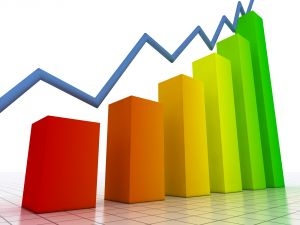 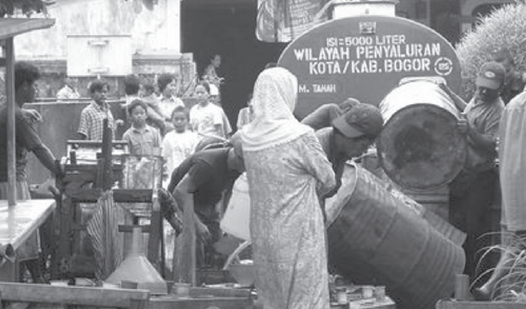 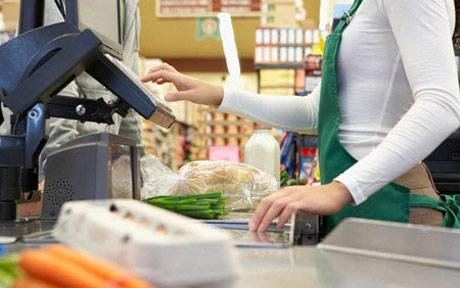 Standar Kompetensi:
Menentukan komposisi dua fungsi dan invers suatu fungsi.
Kompetensi Dasar:
Menentukan komposisi fungsi dari dua fungsi.
 Menentukan invers suatu fungsi.
f(x)
f
(x)
f
=
I. ALJABAR FUNGSI
g
g(x)
g
Misalkan fungsi f(x) dan fungsi g(x) masing-masing dengan daerah asal D  dan D   maka
 	jumlah fungsi f(x) dan fungsi g(x) adalah (f + g)(x) = f(x) + g(x) dengan 	daerah asal D      = D   D  ,
 	selisih fungsi f(x) dan fungsi g(x) adalah (f  g)(x) = f(x)  g(x) dengan 	daerah asal D      = D   D  ,
 	perkalian fungsi f(x) dan fungsi g(x) adalah (f  g)(x) = f(x)  g(x) dengan 	daerah asal D      = D   D  , 
 	pembagian fungsi f(x) dan fungsi g(x) adalah			       dengan 	daerah asal D     = D   D  dan g(x)  0.
f
Definisi:
g
f + g
g
f
g
f  g
f
g
f  g
f
g
f
II. FUNGSI  KOMPOSISI
A. Pengertian Fungsi Komposisi
mesin l
g(x)
mesin ll
f(g(x))
x
Fungsi g memetakan x menjadi g(x), kemudian fungsi f mengolah g(x) menjadi f(g(x)). Fungsi f(g(x)) ini adalah komposisi fungsi g dan fungsi f disebut sebagai fungsi komposisi yang dilambangkan oleh (f   g)(x) dengan (f   g)(x) = f(g(x)).


Definisi:
Misalkan diketahui fungsi-fungsi:
g : A  B ditentukan dengan rumus g(x)
f  : B  C ditentukan dengan rumus f(x)
maka komposisi dari fungsi g  dan fungsi f ditentukan oleh rumus fungsi komposisi
Fungsi komposisi atau fungsi majemuk (f   g)(x) = f(g(x)) seringkali juga disebut sebagai “fungsi bersusun” atau “fungsi dari fungsi”.

(f   g)(x) = f(g(x))

Catatan:
Definisi:
Misalkan diketahui fungsi-fungsi:
f : A   B ditentukan dengan rumus f(x)
g : B  C ditentukan dengan rumus g(x)
maka komposisi dari fungsi g  dan fungsi f ditentukan oleh rumus fungsi komposisi
(g   f)(x) = g(f(x))

Catatan:
Nilai fungsi komposisi (f  g)(x) dan (g   f)(x) untuk x = a ditentukan dengan aturan
 (f   g)(a) = f(g(a))
 (g   f)(a) = g(f(a))
2.	Fungsi komposisi (f  g)(x) dan (g   f)(x) disebut fungsi komposisi diri, yaitu fungsi komposisi yang disusun dari dua buah fungsi yang sama.






B. Menentukan Fungsi Jika Fungsi Komposisi dan Sebuah Fungsi Lain Diketahui
DIKETAHUI
DAPAT DITENTUKAN
DIKETAHUI
DAPAT DITENTUKAN
(f   g)(x)
   atau
(g   f)(x)


Contoh
g(x)
Fungsi  komposisi (f   g)(x) = 2x +3 dan fungsi f(x) = 4x – 1.
f(x) dan
f (x) dan (f   g)(x)
f (x) dan (g   f)(x)
g (x) dan (f   g)(x)
g(x) dan (g   f)(x)




g (x)

g (x)
Jawab
f (g(x) = (f  g)(x)
f (x)

    4  g(x) – 1  = 2x + 3 sebab f(x) = 4x – 1
f (x)
1
x + 1
2x + 4

=
2
           4  g(x) = 2x + 4
4
                g(x) =
III. Sifat-Sifat Komposisi Fungsi
A. Sifat-sifat operasi komposisi pada fungsi-fungsi

Pada umunya operasi komposisi data fungsi-fungsi tidak komulatif. Untuk sebarang fungsi-fungsi f(x) dan g(x), pada umunya:

2.  Operasi komposisi pada fungsi-fungsi bersifat asosiatif. Untuk sebarang fungsi-fungsi f(x), g(x), dan h(x) , maka berlaku hubungan:

3.  Dalam operasi komposisi fungsi-fungsi terdapat sebuah unsur identitas, yaitu fungsi identitas l(x) = x. Fungsi identitas l(x) = x ini mempunyai sifat:
(f   (g   h))(x) = ((f    g)    h(x) = (f   g   h)(x)






(f   g)(x)  (g   f)(x)
(f   l)(x) = (l   f)(x) = f(x)




IV.  FUNGSI  INVERS
f


A. Pengertian Invers Fungsi
a
b


A
B
invers f = f 1
Diagram pemetaan fungsi f dan invers f (f  1)
Definisi
Jika fungsi f : A  B dinyatakan dengan pasangan terurut 
f = {(a,b) l a  A dan b  B} 
Maka  invers fungsi n f  adalah f  1 : B  A ditentukan oleh
f  1 = {(b,a) l b  B dan a  A}


Jika invers dari suatu fungsi merupakan fungsi pula, maka invers fungsi yang demikian disebut fungsi invers.


Suatu fungsi f : A  B mempunyai fungsi invers f  1 : B  A jika dan hanya jika f merupakan fungsi bijektif atau himpunan A dan himpunan B berda dalam koresponden satu-satu.
B. Menentukan Rumus Fungsi Invers
Definisi
Misalkan f adalah sebuah fungsi bijektif dengan daerah asal D  dan wilayah hasil W  . Fungsi f  1 adalah invers dari f , jika dan hanya jika




Untuk memeriksa apakah sebuah fungsi (misalnya fungsi g(x)) adalah fungsi invers dari fungsi f maka cukup ditunjukkan bahwa:
f
f
(f  1  f)(x) = x = I(x) untuk x  D  , dan
(f   f  1)(x) = x = I(x) untuk x  W
(g   f )(x) = x = I(x) dan (f   g)(x) = x = I(x)




f
f
Contoh
Selidiki apakah  g(x) =             merupakan fungsi invers bagi  f(x) =             .
Jawab
2
+ 1
1
1
x  2
(g   f)(x) = g(f(x)) = g               =
(f   g)(x) = f (g(x)) = g               =
x  2


x = I(x)
=
=
1
1
x  2
2x +1
x  2
2 + x 1
2x +1
x
x = I(x)
=
=
x  2
x
1
1
2x +1  2 x
1
x  2
2x +1
adalah fungsi invers dari
x
(g   f)(x) = (f   g)(x) = x = I(x), maka g(x) =


x
 2
2x +1
x
1
f(x) =
x  2
Rumus fungsi invers
f
f
Misalkan fungsi f adalah fungsi bijektif. Anggota y  W  adalah peta dari x  D sehingga  rumus fungsi f adalah:

Jika f  1 adalah fungsi invers dari f , maka x  W     adalah peta dari y  D , sehingga rumus untuk fungsi f  1 adalah:

Rumus x = f 1 (y) diperoleh dengan cara mengubah rumus y = f(x) menjadi x, sebagai fungsi y. Misalkan x sebagai fungsi y ini adalah x = f 1 (y) = g(y).
Selanjutnya gantilah peubah x dengan peubah y dan peubah y dengan peubah x, sehingga diperoleh:

Rumus y = (x) = g(x) ini adalah rumus fungsi invers dari fungsi f.
y =   f(x)
f  1
f  1
x =   f1(y)
y =   f 1(x) = g(x)
Contoh
Tentukan fungsi invers dari  f(x) = 3x + 6
Jawab
y = f(x) = 3x + 6, maka x =      (y  6)
x = f 1(y) = g(y) =      (y  6)
Untuk memeriksa kebanaran bahwa f  1(x) yang diperoleh adalah fungsi invers dari f(x), maka cukup ditunjukkan bahwa (f   f)(x) = (f    f  1)(x) = x = I(x).


y = f 1(x) = g(x) =      (y  6)
1
1
1
1
3
3
3
3
f 1(x) = g(x) =      (x  6).
Catatan:
C. Fungsi Invers dari Suatu Fungsi Komposisi
Berdasarkan gambar maka             dapat dinyatakan sebagai komposisi dari f  1(x) (bertindak sebagai pemetaan pertama) dan g 1(x) (bertindak sebagai pemetaan kedua). 

Dengan demikian, diperoleh hubungan:



Fungsi invers dari fungsi komposisi ditentukan oleh
g
f



x
y
z
(g    f)1(x) = (f1     g 1(x)





(f   g)1(x) = (g1     f 1(x)


g  1
f  1
(f  g)
(f  g) 1





x
y
z



(f  g) 1
